Executive Secretary Report for 2025 June LMSC Interim Telecon
Jon RosdahlIEEE Executive Secretaryjrosdahl@ieee.org
[Speaker Notes: R0: Draft prepared for the 802 LMSC 2025 June Interim TeleconR1: added Motion for Rules change]
Event Conduct and Safety Statement
IEEE believes that science, technology, and engineering are fundamental human activities, for which openness, international collaboration, and the free flow of talent and ideas are essential. Its meetings, conferences, and other events seek to enable engaging, thought-provoking conversations that support IEEE’s core mission of advancing technology for humanity. Accordingly, IEEE is committed to providing a safe, productive, and welcoming environment to all participants, including staff and vendors, at IEEE-related events.
Event Conduct and Safety Statement
IEEE has no tolerance for discrimination, harassment, or bullying in any form at IEEE-related events.  All participants have the right to pursue shared interests without harassment or discrimination in an environment that supports diversity and inclusion.  Participants are expected to adhere to these principles and respect the rights of others. 
IEEE seeks to provide a secure environment at its events. Participants should report any behavior inconsistent with the principles outlined here, to onsite staff, security or venue personnel, or toeventconduct@ieee.org.
Executive Secretary Agenda Items
Closing Plenary:
3.01: Future Venue Update
802 Venue Contract Status update
Registration Status – 2025 July 802 Plenary
Notes for Madrid
6.01 Student Outreach Program
	1. Updated text
	2. Motion to adopt
Future 802 Plenary Venue Contract Status
2025 July 27-August 1 –Melia Castilla Madrid, Madrid, Spain (NOTE: Week of July 27)
2025 November 9-14 – Marriott Marquis Queen’s Park, Bangkok, Thailand
2026 March 8-13 - Hyatt Regency Vancouver, Vancouver, Canada (Changed from Chicago)
2026 July 12-17 – Le Centre Sheraton Montreal, Montreal (July 2022 attrition offset)
2026 November 8-13 -  Marriott Marquis Queen’s Park, Bangkok, Thailand 
2027 March 14-19 –Replacement to be determined during July 2025 Plenary
2027 July  11-16 -  Gothia Towers, Gothenburg, Sweden – Contract pending
2027 November 14-19 – Hawaiian Village, Oahu, Hawaii, United States
2028 July 9-14 – Sheraton Le Centre Montreal, Montreal, Quebec, Canada

802 EC Approved – Contract is in negotiations and will be sent to IEEE CEE and IEEE Legal.
Contracts Executed
As of  June 3, 2025
[Speaker Notes: Dark Blue – Covid Rebooks                Yellow – Special Date change
Green – 2023 RFP Assignments          Light blue – 2024 Sept Telecon Approved Location
White – Booked Prior to Covid.
Odd years EMEA (Europe, Middle East, Africa) – 
Even Years APAC (Asia Pacific)
------------------------------------------------------------------------------------------------------

2025 July - Melia Castilla Madrid – July 27-Aug 1  - Contract and amendment executed.
2025/2026 November – Marriott Marquis Queen’s Park – Executed Oct 28, 2024 
2026 July – Hosting ITU WG15 – Sheraton le Centre Montreal Contract Executed 26 Feb
2027 March – Location in APAC
	– Replacement to be found.
2027 July – Gothia Towers 
	– Site Visit 21-22 Aug 2024  - Was successful.
	– Contract still in negotiation. – Target end of March.
2028 July 9-14 – Sheraton Le Centre Montreal – Executed. 
Error found after signing – Amendment in IEEE processing]
IEEE 802 Mixed-mode Plenary Attendance
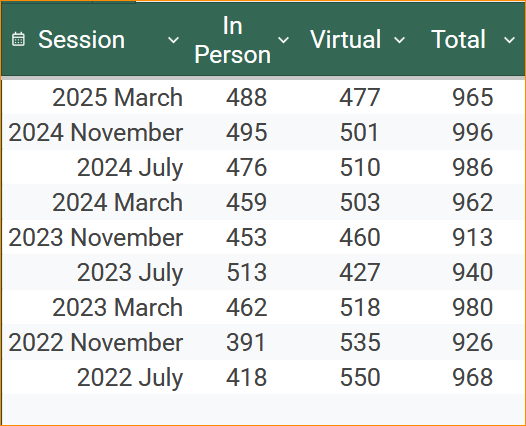 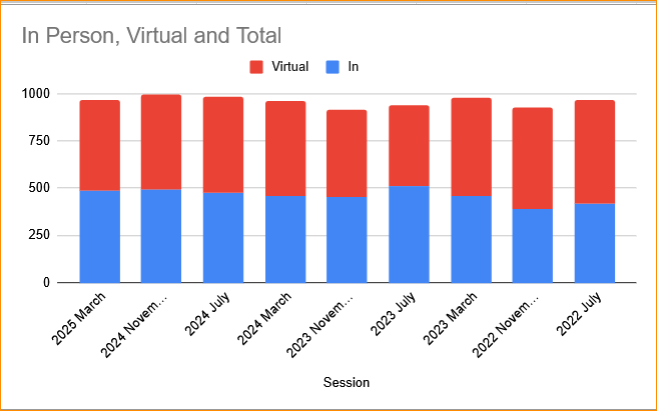 RFP for 2027 March 802 Plenary Session
In regard to the 2027 March 802 Plenary, after our discussion at the closing meeting on March 14th, an RFP has been prepared for use by Face to Face Events to look for an APAC – (Asia Pacific) location as a replacement.
Dawn attended IMEX in Frankfurt and will provide a proposal for discussion at the 2025 July Plenary Session.
The RFP file is posted on Mentor: 802-EC-25/0095r0:
https://mentor.ieee.org/802-ec/dcn/25/ec-25-0095-00-LMSC-ieee-802-rfp-target-0327.xlsx
Notes for Madrid
2025 July 27 – Aug 1– Madrid
Social – Award presentation for Paul
IETF/IEEE 802 Leadership Meeting 2025 July 26 Saturday 9am-1pm
Reminder – Basic Schedule moved 1 hour (start 9 am) add PM3 before dinnerNominal Time Blocks CET:
AM0=08:00-09:00;
AM1=09:00-11:00; 
AM2=11:30-13:30; 
Lunch 13:00-14:30 
PM1=14:30-16:30; 
PM2=17:00-19:00; 
PM3=19:30-21:30
Note: 	802 LMSC Opening is 08:00-10:15 CET 
		802 LMSC Closing is 13:00-18:00 CET
IETF One Day Pass Registration
IEEE 802 LMSC and IETF Leadership Meeting
On Saturday, July 26, 2025, a joint leadership session will be held at the Meliá Castilla in Madrid, Spain, bringing together participants from the IEEE 802 LAN/MAN Standards Committee (LMSC) and the Internet Engineering Task Force (IETF). 
This session is designed to enhance communication, collaboration, and mutual understanding between the two organizations. Through focused discussions, shared insights, and alignment on areas of common interest, the workshop aims to strengthen coordination and support ongoing and future standards development efforts.

REGISTRATION LINK: https://cvent.me/Qvb1woOnce registered, you will receive a confirmation number and additional event information.

Check-in – 8:30-9:00am
Leadership session – 9am – 1:00pm
Optional Lunch – 1:00pm – 2:00pm 
There are 40 seats, 20 for IEEE and 20 for IETF.
2025 May 5 Registration Status Report
2025 June 3 Registration Status Report
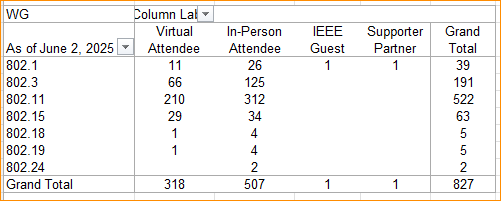 2025 May 5 Hotel Discount report
Hotel Room Block: 2585 (pending) 2415 Contracted: 
2025 May 5 Pickup – 1059 (41%)     Require 75%.
2025 June 3 Registration Revenue Report
Room Block Pickup
Contracted block = 2415 nights.
Added updated block = 2585 nights  (7% increase)
2 Jun Pickup = 2531 nights (98% of updated block)
Room Block Peak nights = 450
Pickup Peak nights = 439
overbooked on Friday 25 July; Saturday 26 July; Friday July 1 and Saturday Aug 2;
Remaining space in roomblock:
Sunday: 26; Monday/Tuesday 11; 
Wednesday 15; Thursday 14;
3-night Discount Requirements and Waitlist
11 Registrations do not have valid Hotel Confirmation codes.

Normal Registration validation process also confirms hotel reservation

Current status of the waitlist for room reservations for the IEEE 802 July 2025 Plenary Session:
    Guests who still need room reservations: 11
    Guests who need their existing reservation updated to reflect their correct dates: 12
    Total: 23
6.01 Student Outreach Program
Approved new Text for Chair’s Guidelines March 14, 2025.
Action item for WG Chairs – Ensure Students are not granted voting rights in WG
Today, Review direction and definition
We have programed the certification of Students per updated policy.
Please respond to emails you may receive.
Text to replace Chair’s Guideline section 4.2
4.2 Student Fees 
(LMSC Motion approved 14 March 2025.)
This guideline defines how IEEE 802 LMSC will handle student registration.
Student registration fees for the IEEE 802 Plenary sessions are to be set concurrently with a motion setting the IEEE 802 Plenary session meeting registration fees.  Any restrictions on number of students allowed for a session would also be set in said motion.
Student registration fees only applies to an individual student. A Student is defined as currently taking at least 50% of a normal full-time academic program in an IEEE designated field of interest for the current academic year. 
Student Attendance does not count toward voting rights.
Students may join an IEEE 802 LMSC subgroup reflector at the discretion of the IEEE 802 LMSC subgroup chair.
A member of the IEEE 802 LMSC is required to certify a student’s status and request a registration link from the meeting planner for access to student registration.  The IEEE 802 LMSC member who certified the student should explain the process for attending IEEE 802 meetings. 
The Meeting Planner will provide a list of Students and the IEEE 802 LMSC certifier to the IEEE 802 LMSC Chair for reporting during the IEEE 802 LMSC Opening Meeting.
Current LMSC Member Certification Process
Proposed Student Fees Process documented in 802-EC-25/103:
https://mentor.ieee.org/802-ec/dcn/25/ec-25-0103-00-LMSC-proposed-method-to-manage-student-registration-for-ieee-802-plenary-sessions.docx
Proposed Changes to approve during June Telecon
Change title of 4.2 to Student Outreach Program

2. Add(insert) preamble to describe Student Outreach Program purpose and goals:
	4.2.1 Purpose: Encourage university students to participate in IEEE 802 LMSC standards activities by reducing the required session fees.
	4.2.2 [existing text]

3. Update Cert process per feedback/discussion.
New Text to replace Chair’s Guideline section 4.2
4.2 Student Fees Student Outreach Program
(LMSC Motion to be presented approved on 2025 June 03 on the IEEE 802 LMSC Telecon.)
4.2.1 Purpose: The Student Outreach Program is to encourage university students to participate in the IEEE 802 LMSC standards activities.  The program provides for reduced session fees for students.
4.2.2 This guideline defines how IEEE 802 LMSC will handle student registration:
Student registration fees for the IEEE 802 Plenary sessions are to be set concurrently with a motion setting the IEEE 802 Plenary session meeting registration fees.  Any restrictions on number of students allowed for a session would also be set in said motion.
Student registration fees only applies to an individual student. A Student is defined as currently taking at least 50% of a normal full-time academic program in an IEEE designated field of interest for the current academic year. 
Student Attendance does not count toward voting rights.
Students may join an IEEE 802 LMSC subgroup reflector at the discretion of the IEEE 802 LMSC subgroup chair.
Students are to be invited to the New Member Orientation meetings. A member of the IEEE 802 LMSC is required to certify a student’s status and request a registration link from the meeting planner for access to student registration.  The IEEE 802 LMSC member who certified the student should explain the process for attending IEEE 802 meetings. 
The Meeting Planner will provide a list of Students and the IEEE 802 LMSC certifier to the IEEE 802 LMSC Chair for reporting during the IEEE 802 LMSC Opening Meeting.  
The 802 WG Chairs shall verify that attendance credit is not granted to students on the list.
Motion to approve changes to Chair’s Guideline Section 4.2
Move to approve the update Chair’s Guidelines Section 4.2 as noted on Slide 21 of 802-EC-25/0122r1:
Move: Rosdahl
2nd: Parsons
Results: Unanimous Consent – Motion approved.
Ongoing - Call for Interest – 802 Executive Secretary – Venue Preparation, Selection, and Contracting
The IEEE 802 LMSC Chair, James Gilb, has asked all appointed LMSC members to prepare a succession plan.  The preparation of someone to step into the roles that need orientation and training so that they would be ready to take over the role and responsibilities.

One Role that I have is the IEEE 802 Executive Secretary.
The next 2 slides outlines the role and responsibilities required.
If you or someone you know would be interested in taking an active part in this role in the future, please have them contact me.
Executive Secretary Responsibilities
3.4.6 Executive Secretary
The responsibilities of the Executive Secretary include:
a) Scheduling meetings in coordination with the Standards Committee Chair and distributing a meeting notice at least 30 days before the meeting
b) Oversee all activities related to Standards Committee sponsored meeting facilities and services
c) With the Treasurer, ensure that Standards Committee sponsored sessions are compliant with IEEE financial policies
d) Present summaries of venue options to the Standards Committee, select venues with approval of the Standards Committee, and sign approved proposals on behalf of IEEE 802
e) Coordinate with conference service providers and Standards Committee Chair on major decisions
f) Oversee maintenance of Standards Committee registration database
g) Carry out the duties of the Treasurer if the Treasurer is unavailable.
[Speaker Notes: IEEE 802 LMSC Policies and Procedures -- ec-20-0124-05-00EC]
IEEE 802 LMSC Chair's Guidelines and Standards Committee Policy Decisions, v37 11/17/2023
2.10.6 Executive Secretary Responsibilities
1) IEEE 802 sessions: Efficiency improvement
a) Ensure existing automated tools are operating properly (e.g., registration database, 
attendance monitoring, document handling, IEEE 802 web page, etc.) in conjunction with 
the Recording Secretary
b) Develop requirements for additional meeting services to improve IEEE 802’s efficiencies in 
developing standards (e.g., combined live and virtual meetings, purely virtual meetings, 
improved registration, attendance and document systems, etc.)
c) Prototypes, deploys, tests, evaluates and summarizes test results of new systems. 
d) When appropriate work closely with IEEE SA staff to evaluate and/or implement new 
systems.
e) Manage the introduction of new systems until they are operating smoothly.
f) Provide guidance to IEEE SA Standards Committees, Working Groups and Staff outside of 
IEEE 802 in deploying new smoothly operating systems
2) IEEE 802 plenary sessions: Facilities and services
a) Oversee activities related to meeting facilities and services in conjunction with the Treasurer
b) Assist in identification of future site choices/locations 
c) Coordinate with Conference Service Provider and the Standards Committee Chair on major 
decisions
3) IEEE 802 registration database
a) Responsible for database maintenance
b) Oversee conference service staff on updates and additions
c) Protection against loss/corruption of data
4) Assist IEEE 802 Treasurer 
a) Review of expenditures and future budget preparations 
b) Identify meeting deadbeats and report to treasurer for collection
8.04 Monthly IEEE 802 LMSC Telecons
Announcement of 802 LMSC Interim Telecons 
Tuesday 6 May 2025, 19:00-21:00 UTC
Tuesday 3 June 2025, 19:00-21:00 UTC

Call Time: Tuesday, 3:00 PM - 5:00 PM (UTC-04:00) Eastern Time (ET)
Recurrence: Occurs Generally the first Tuesday of every month.
From 7:00 PM to 9:00 PM, (UTC+00:00) Reykjavik, Iceland time zone.

Calls after July Plenary to be Scheduled during 2025 July IEEE 802 LMSC Closing Plenary meeting.
[Speaker Notes: 802 Interim Telecons – 1st Tuesday of the following Months: January/February/April/May/June/August/September/October
Jan 7 , Feb 4,  April 1, May 6, June 3, August 5, Sept 2, Oct 7]
8.05 Call for Tutorials for July 2025
Tutorials may be held electronic: TBA
In person/Mixed-mode Tutorials: March (Mon/Tues) 

Tutorial Request form:
https://mentor.ieee.org/802-ec/dcn/23/ec-23-0128-00-00EC-802-tutorial-request-form-2023.docx

 As a reminder, please refer to Chair's Guidelines section 2.5 Tutorials for the logistics for participating in sponsoring/presenting a Tutorial.

Note that Tutorial times are limited to 80 minutes with 10 minutes to allow for presenters to setup and depart. (Starting at 18:15).

All requests for Tutorials must be made by 12 June 2025
[Speaker Notes: All official tutorial request forms must be submitted no later than 45 days in advance of the Plenary Session.  
Approved Tutorial Requests will be assigned a time slot based on the order in which they were received.

 The Final Tutorial Schedule will be posted at http://802world.org/plenary and http://ieee802.org no less than 30 days in advance of the Plenary Session.

Mentor Link to 2023 Tutorial Request form: https://mentor.ieee.org/802-ec/dcn/23/ec-23-0128-00-00EC-802-tutorial-request-form-2023.docx]